Cyber payments fraud and risk
PSFOA Meeting - November 9, 2022

Led by: 
Anil Khilnani
Fraud Education & Awareness
Global Treasury Management Fraud Prevention

Additional Wells Fargo Team Members: 
Brittany Loyear – Local Government Relationship Manager 
Mark Haggen – Government Banking Treasury management Officer
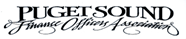 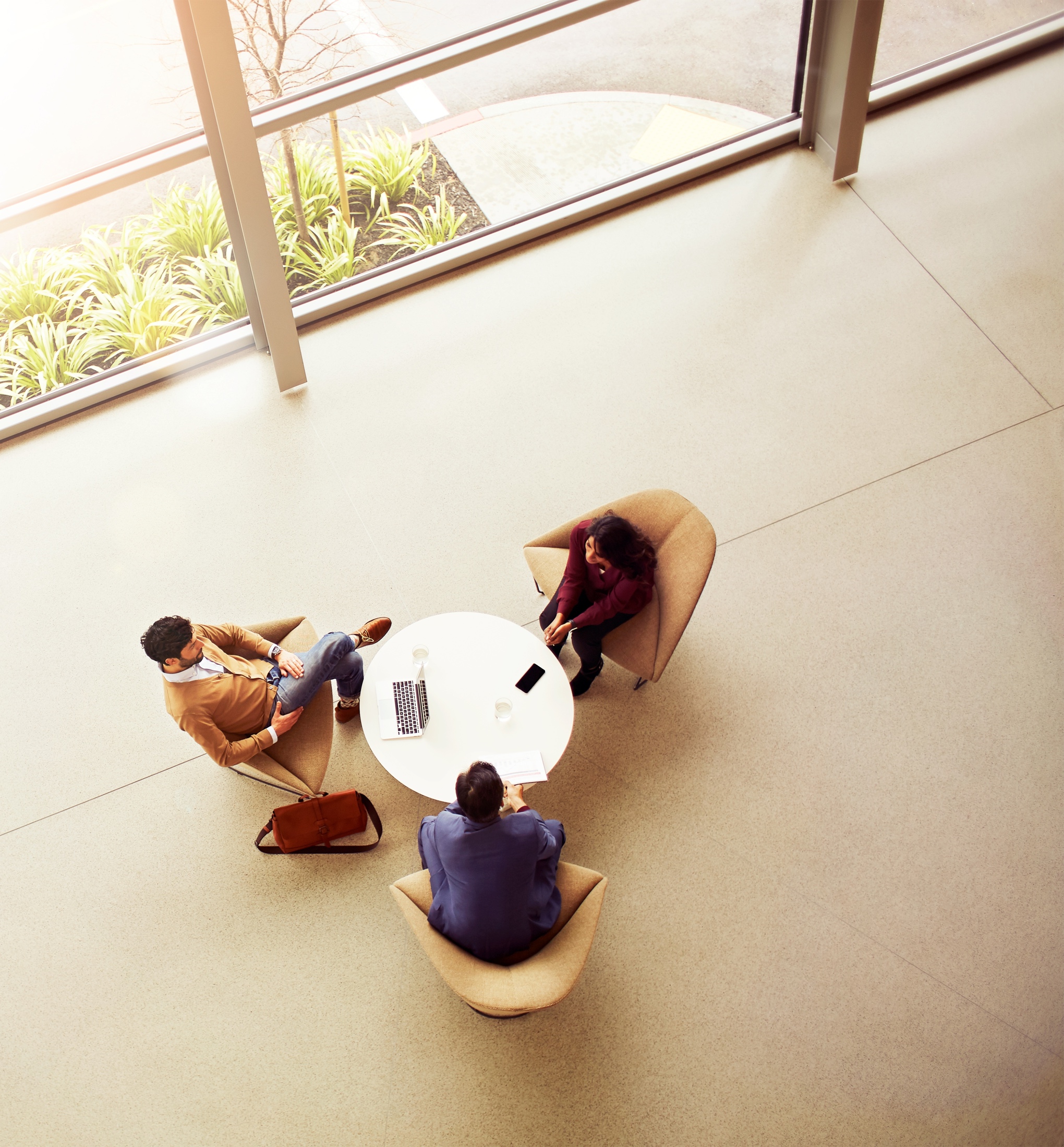 Agenda
Current fraud landscape
New and evolving threats
Business email compromise
Account takeover
Critical strategies your organization needs for fraud protection
Case studies
Fraud education resources
2
Payment fraud continues to be a significant business risk
It only takes one incident for your organization to be compromised
2021 fraud statistics
of organizations faced attempted or actual payments fraud
Companies of all sizes and across all industries are at risk
71%
What are you doing to reduce your exposure?
3
Source: Association for Financial Professionals, 2022 AFP Payments Fraud and Control Report
Are your payments a target for fraud?
Organizations that experienced fraud in 2021 by payment type
ACH credits
Corporate/Commercial credit cards
Wire transfers
ACH debits
Checks
F
4
Source: Association for Financial Professionals, 2022 AFP® Payments Fraud and Control Report
Current threat landscapeKey fraud threats impacting Wholesale customer-facing digital channels
Business Email Compromise (BEC)BEC is where a fraudster impersonates a vendor, company executive, or another trusted trading partner — ultimately tricking you into making the payment to them.
BEC
Online Account Takeover (ATO)Thieves gain access to make unauthorized transactions, including transferring funds, or stealing sensitive customer information.
ATO
5
From: WellsFargo – Support_Online WellsOnlineBank2@comcast.net
Date: December 8, 2017 at 2:23:01 PM EST
To: Undisclosed-Recipients:;
Subject: !Alerts!


Security Information Regarding your Account.
We are sorry, For your protection and security reasons, your Wells Fargo account has been locked.
Please click on the following link to unlock your account.
Log-in to :https://www.wellsfargo.com/online-banking/updating
Thank you for bringing this matter to our attention.
Sincerely, Wells Fargo Online Banking Team.
wellsfargo.com | Fraud Information Center
What is phishing?
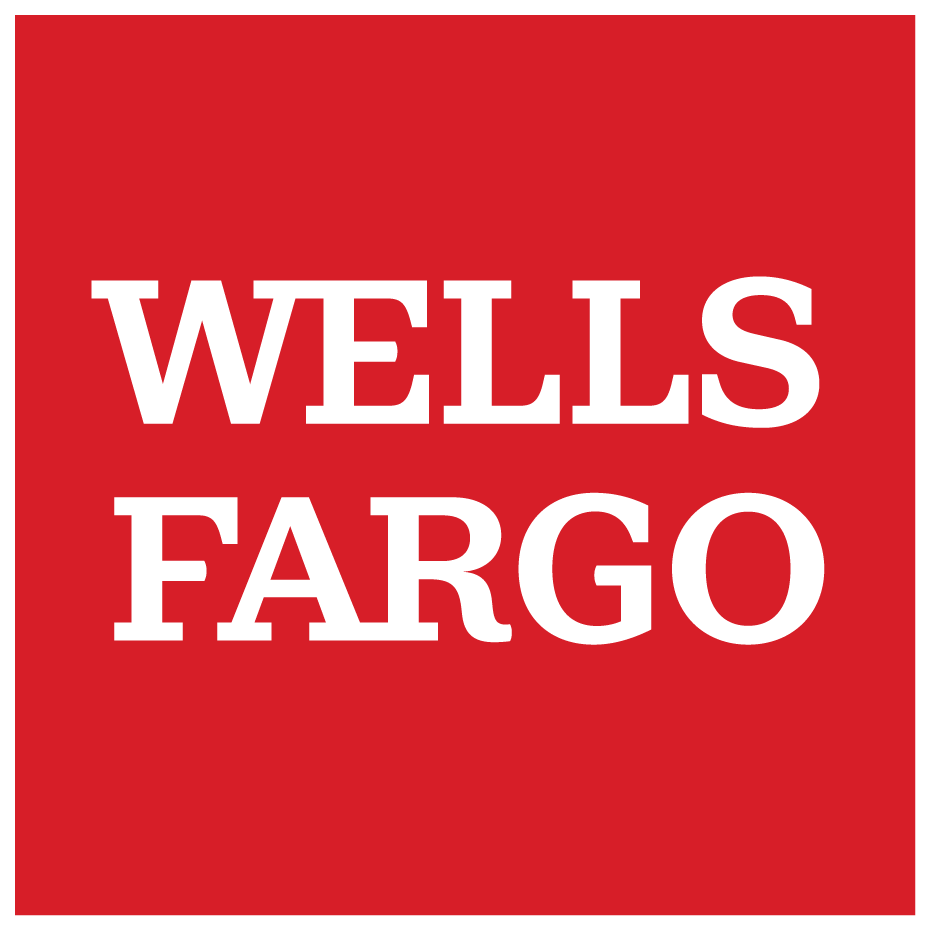 wellsfargo.com
Phishing is the fraudulent attempt to obtain sensitive information, such as usernames, passwords, and account details, typically through an email, text message, or even a phone call.
The sender’s email address uses an inappropriate domain name 
In the example, the email domain is “comcast.net” not “wellsfargo.com”
1
2
The includes an urgent call to action in the subject line and the message copy
Phishing emails may also contain extra spacing or unusual punctuation, grammar, capitalization, or language
3
It contains a suspicious link that could lead to a fraudulent website
When using a laptop or desktop computer, check the link’s URL by hovering over it with the cursor. The URL will show in the browser window
4
6
This is an example email only
Business email compromise (BEC) – aka Imposter fraud
Sophisticated fraudsters    +    time and patience    =    significant losses
How they target you
Why it works
Types of imposter fraud
Spoofed email address 
Compromised email account
Attempts appear legitimate at first
Executive
Vendor
Payroll
R
7
[Speaker Notes: AKA Imposter fraud
Continues to be a considerable threat now and long into the future
This is not limited to email, fraudsters are also targeting other communication windows, like skype and Microsoft teams
Attacks may be timed during vulnerable organization transitions]
The cost of BEC
According to the FBI Internet Crime Report for 2021
19,954 BEC complaints
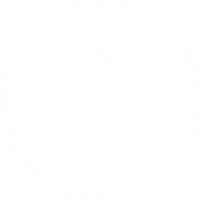 up 33% from 2020
$2.4 billion in total adjusted loss
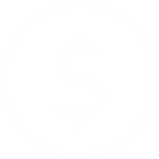 $120,000 average loss per incident
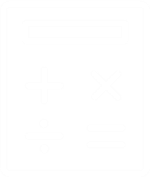 8
Departments most vulnerable to BEC fraud
Percentage of organizations impacted by department type
Accounts Payable departments were reported as the most targeted area for BEC
AR, HR, and Procurement5%
C-Suite  |  7%
Treasury  |  15%
A
AP  |  58%
9
Source: Association for Financial Professionals, 2022 AFP® Payments Fraud and Control Report
Steps to help protect against BEC fraud
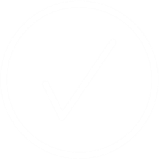 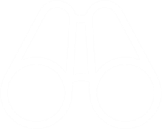 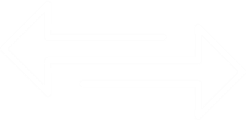 Monitor accounts
Reconcile bank accounts daily and pay close attention to account activity
Protect your email account and login credentials
Verify the request
Watch for red flags, especially if a request seems out of the ordinary  
Verbally verify and confirm the request 
Only use the contact information on file
Implement dual custody
Serves as a second chance to identify potential fraud
Verify changes and pay attention to the details
Confirm changes are verified before approving payment
U
10
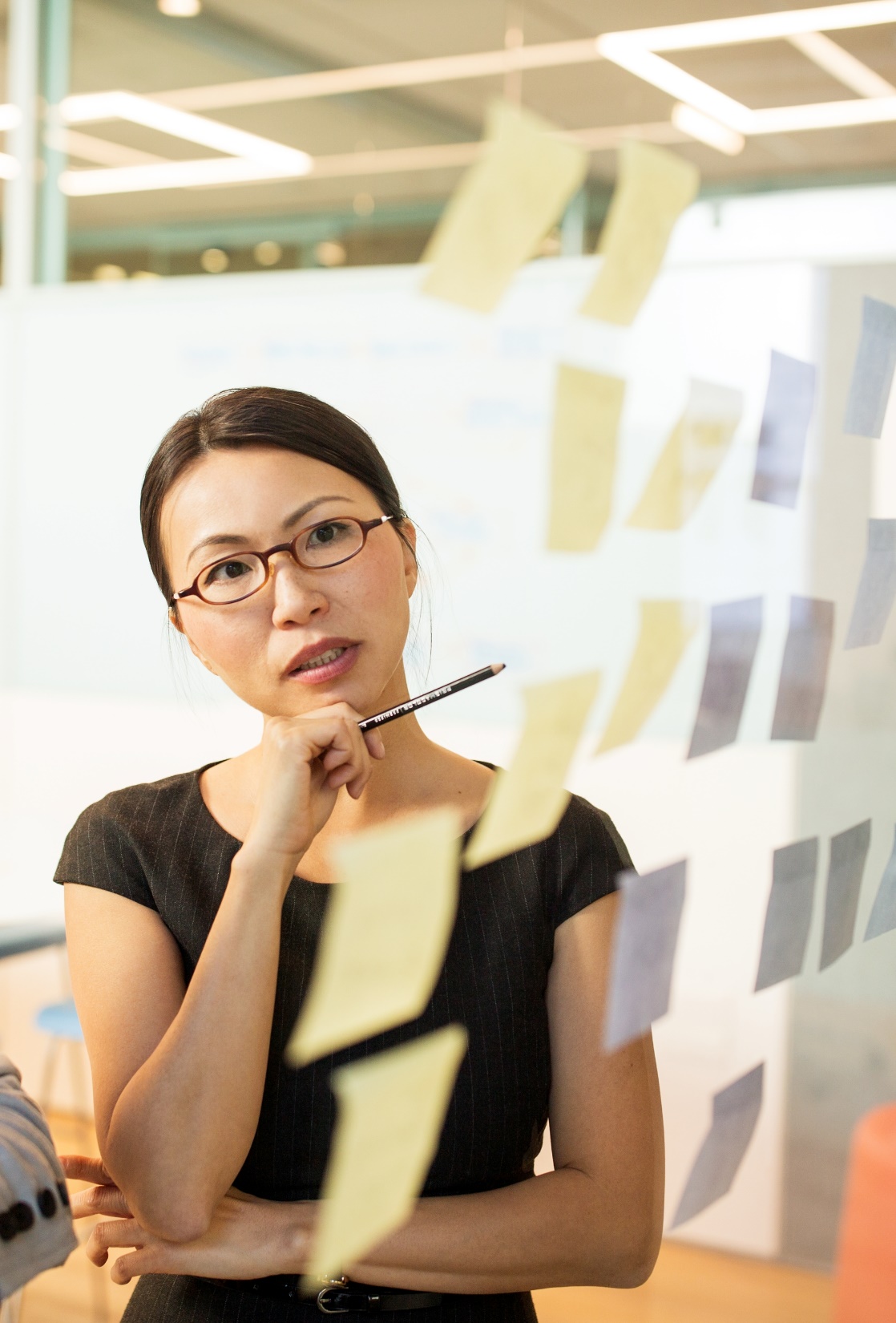 Fraud attacks: the schemes that stand out
11
[Speaker Notes: Cover customer case study]
Account takeover
Fraudster steals confidential information to access online accounts directly
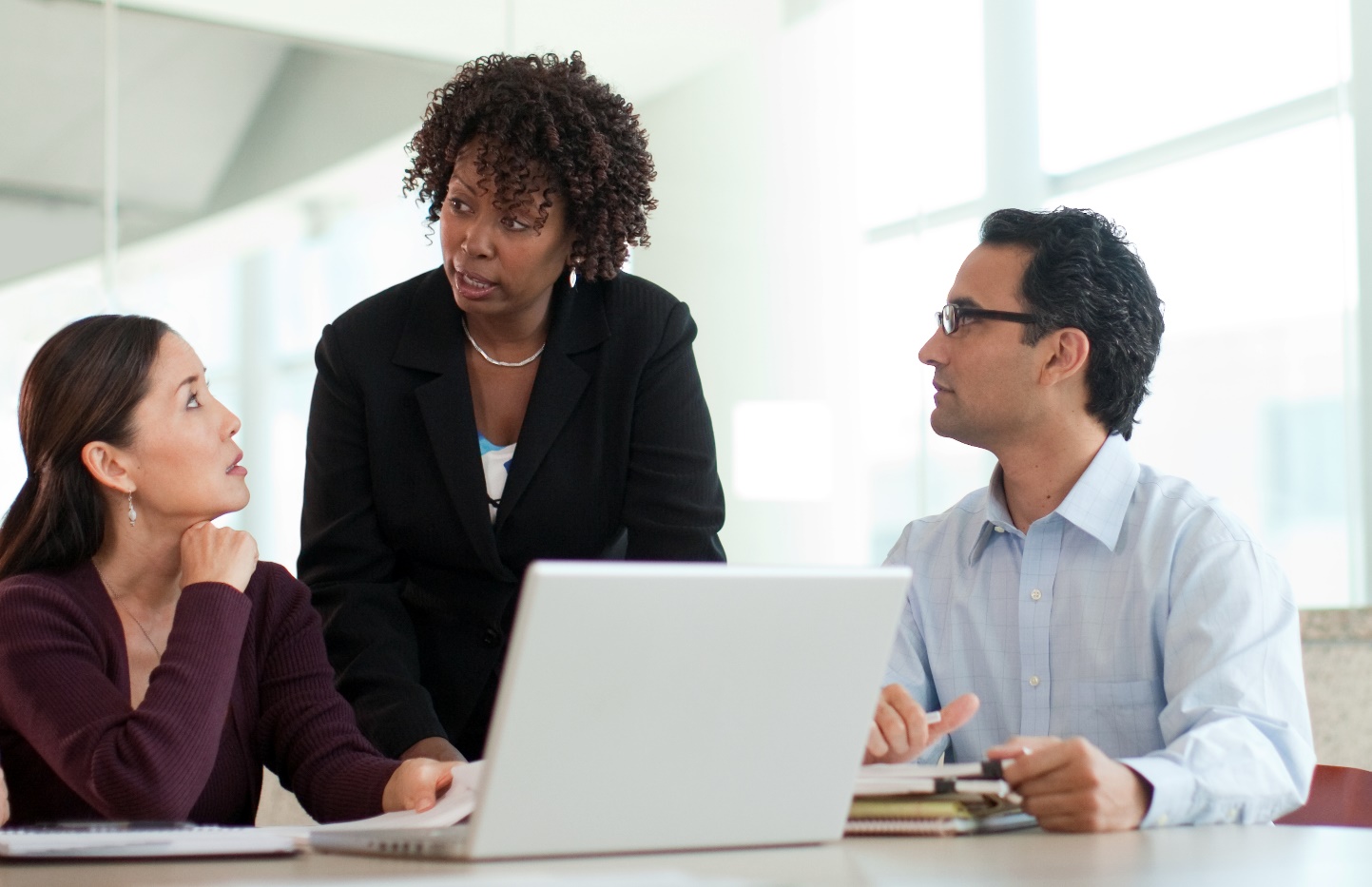 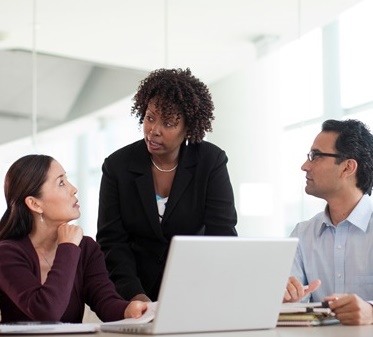 Fraudster typically leverages Social Engineering and Malware to execute an account takeover incident
Social Engineering, such as phishing, manipulates you into divulging confidential information
Malware is malicious software installed on your computer without your consent or knowledge
Malware allows a fraudster to access accounts and send unauthorized payments
12
Steps to help protect against ATO fraud
Don’t
Do
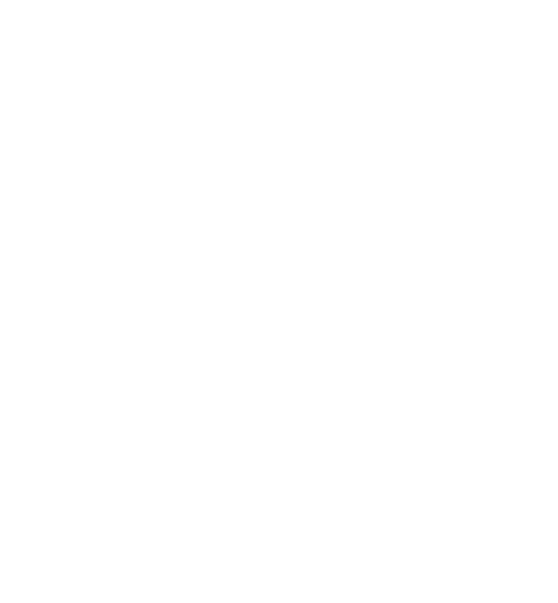 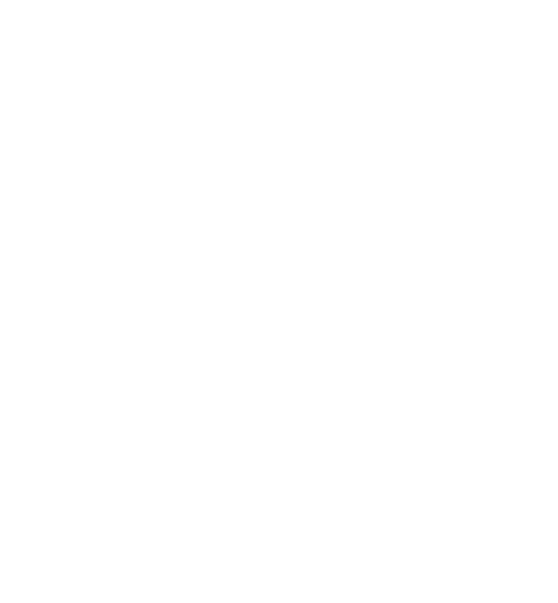 Don’t share online banking credentials
Don’t click on links or download programs or attachments in emails or text messages – unless from a trusted sender
Use notification and alert services to receive text or email notifications regarding electronic debits from your accounts
Implement dual custody
Use multi-factor authentication, or at least two-factor authentication, for access to your company networks and for payments initiation
Keep antivirus software current on all your work devices and on any personal devices that you use to access your company’s networks
Install all system and application updates for patching security flaws in timely manner
Caution
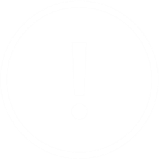 Be wary of unsolicited phone calls concerning unreported system issues –Immediately contact your Wells Fargo bank representative
13
[Speaker Notes: Don’t use company-issued devices for personal activities, or allow other household members to use – minimize risk of accidentally infecting work device with malware
Avoid using fee public wi-fi to access company networks, bank a/c’s or payments

WARNING talking points
Wells Fargo will never ask you for
Commercial Electronic Office® (CEO®) password 
Token PIN 
PIN + RSA SecurID token code combination (passcode) 
A second user in your organization to join a call and provide their credentials to verify or approve a transaction (in a dual custody situation)]
Know your organization’s critical needs
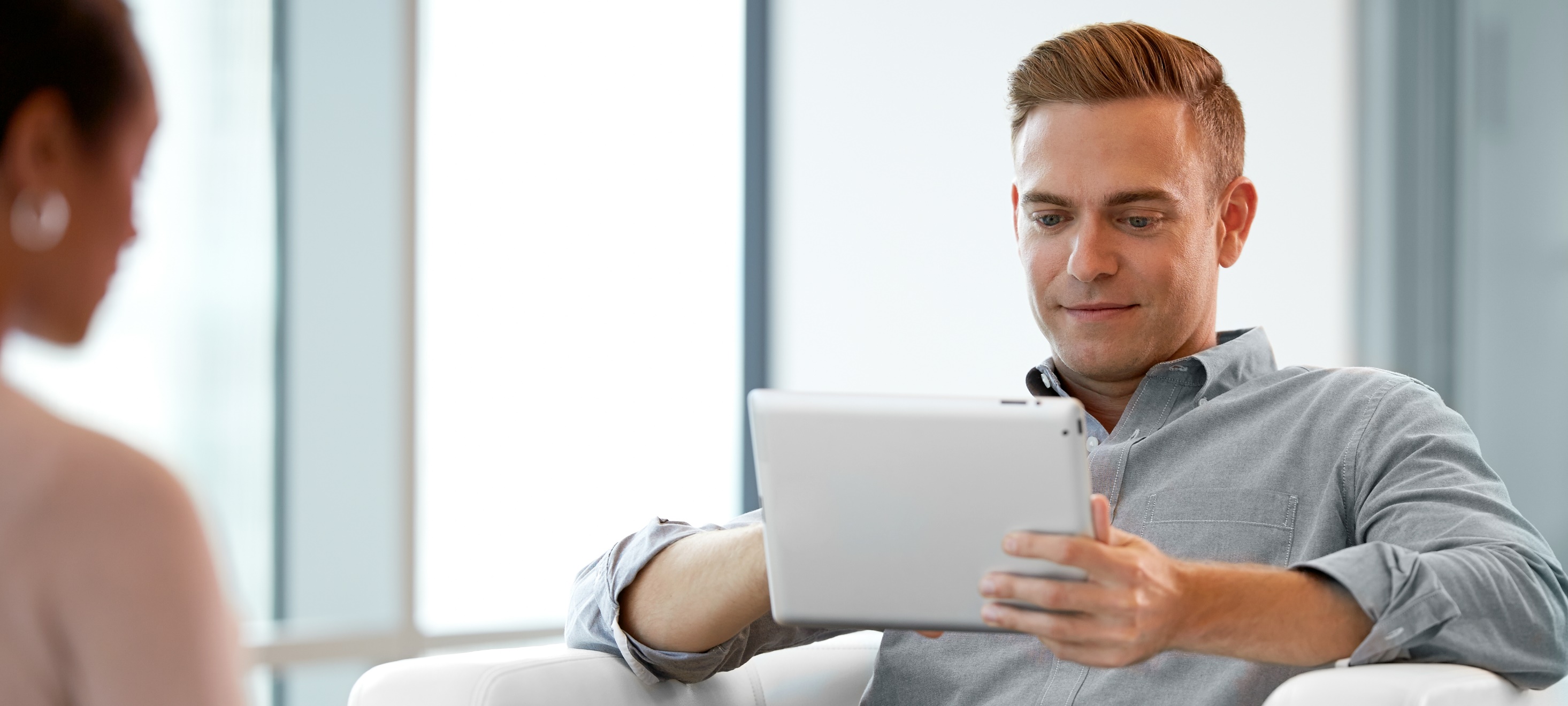 One size does not always fit all: integrate your security measures to reflect your organization’s priorities
Have an actionable plan in place to respond in case of a fraud attack
Simple processes can be some of your most powerful safeguards
14
Education and awareness to help mitigate the risk
Educate your entire staff
Vendor and trading partner awareness
Create a cyber security culture
Share your knowledge and best practices
Establish a regular and ongoing process for educating staff
Instruct all staff, especially AP staff, to question unusual payment or account change requests received by email — even from executives
Alert management and supply chain personnel to the threat
Educate your vendors and trading partners—they are targets for fraud, too
Define a communication process for payment and account changes
D
15
[Speaker Notes: Review processes and retrain your employees]
Vendor Imposter Fraud Case Study
The facts of the case:
The Result:
A City’s finance team had recently put a written procedure in place regarding updates to vendor payment details given a significant number of fraud attempts experienced by other Cities in their area
Shortly after, a fax came in with a request to change banking information on behalf of a large, well-known vendor. An AP employee didn’t follow the new procedure and sent over $1MM to a fraudulent account
The employee caught the mistake a few days later, after the vendor reached out with a warning of other fraud attempts and confirmed they hadn't received the City’s payment
After initial panic, the City contacted:
The bank – requested ACH reversal – they would do what they could but most likely the money was gone
City’s Risk Manager to see if cyber insurance would cover us – it didn’t
The Police Department who got them in touch with the FBI (FBI was already working the case due to other attempts and immediately froze the account)
A positive outcome for the City as 100% of the money was returned
A difficult result for the employee who was terminated for failing to follow procedures
Lessons Learned:
The City had one person doing too much - no review or approval of vendor account detail change
Policies and procedures only work if people follow them 
Prompted a review of cyber insurance coverage
Learned who to contact and that every second counts
16
Payroll Imposter Fraud Case Study
The facts of the case:
The Result:
A payroll  team member received an email to change an employee’s banking info
Email was from outside the organization but was forwarded by another employee in HR
Banking info was changed without verification
$2,300 was sent to a fraudulent pay card – no way to recover, employee was reprimanded
Lessons Learned:
A procedure was in place regarding changes to AP payments (i.e. vendor bank account changes) but not payroll / direct deposit changes. It was updated as a result of the loss 
Written procedures should be thorough and inclusive of all workflows where payments are made (regardless of payment type, the department that handles, etc.)
17
Resources for more fraud protection information
Wells Fargo fraud websites for additional fraud assets
Treasury Insights Fraud & Security pagehttps://global.wf.com/treasury-insights/fraud-security/
Wellsfargo.com fraud pagehttps://www.wellsfargo.com/com/fraud
External resources
FBI Internet Crime Complaint Center (IC3)https://www.ic3.gov
Cybersecurity & Infrastructure Security Agency (CISA)http://www.cisa.gov/
18
Note:  to use the links, highlight the link, right click and select “Open Hyperlink” – if reading hard copy, enter the https address on your browser.
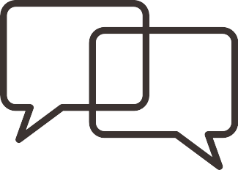 Q&A
19
Anil Khilnani
Fraud Education & Awareness
Global Treasury Management Fraud Prevention
Anil.khilnani@wellsfargo.com

Brittany Loyear
Local Government Relationship Manager
Local Government Banking
Brittany.loyear@wellsfargo.com
206-833-4130


Mark Haggen
Government Banking Treasury Management Consultant 
Global Treasury Management
Mark.d.haggen@wellsfargo.com
925-206-5848